L’automatisation 
au cœur du manufacturier innovant
Par Donald Turcotte, ing.
Président Directeur général
Partenaire de votre automatisation
Clé en main - One stop shop
Fabrication
Génik conseil
Assemblage et installation
R&D
Ingénierie
Formation
Service après vente
Machine d’application de becs verseurs 			1991
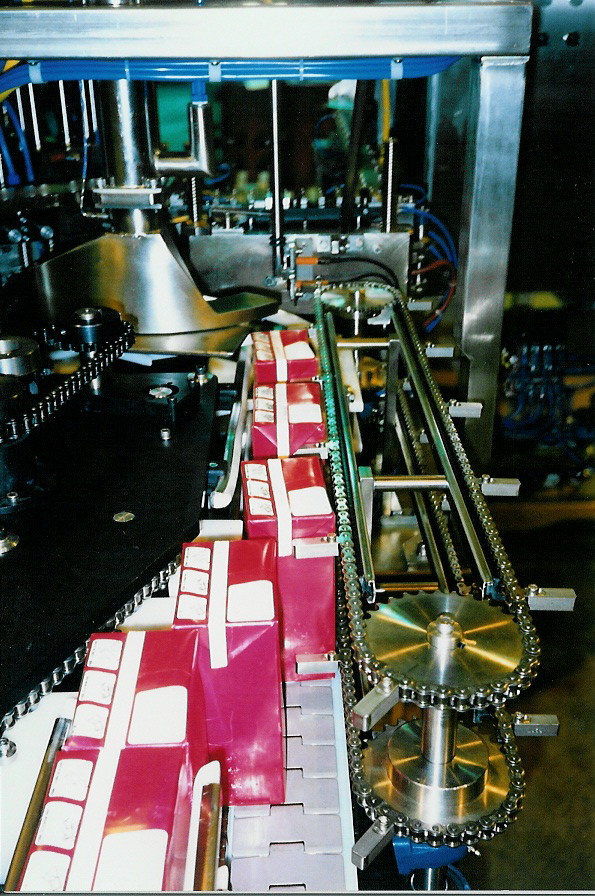 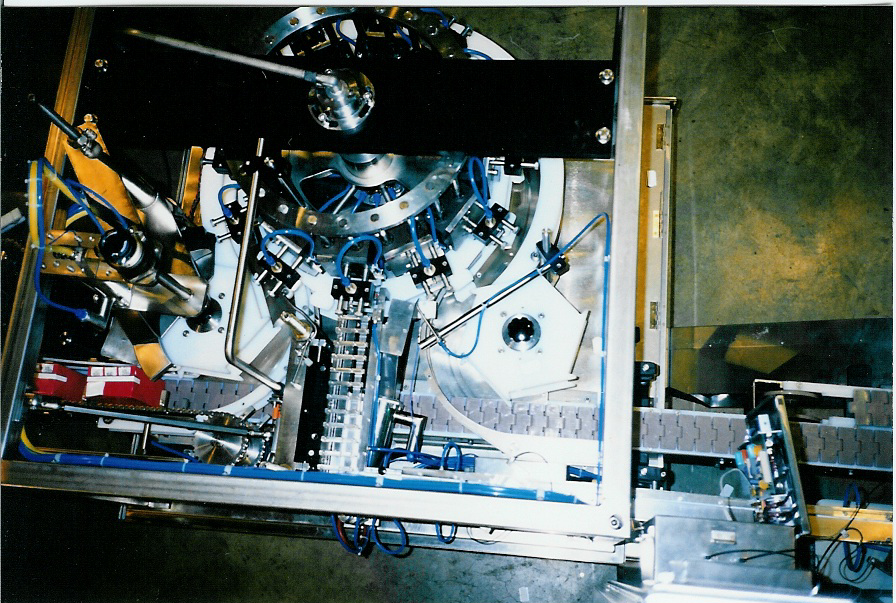 Partenaire de votre automatisation
Clé en main - One stop shop
Fabrication
Génik conseil
Assemblage et installation
R&D
Ingénierie
Formation
Service après vente
« Clipping machine »
Partenaire de votre automatisation
Clé en main - One stop shop
Fabrication
Génik conseil
Assemblage et installation
R&D
Ingénierie
Formation
Service après vente
Cellule d’assemblage de piles électriques
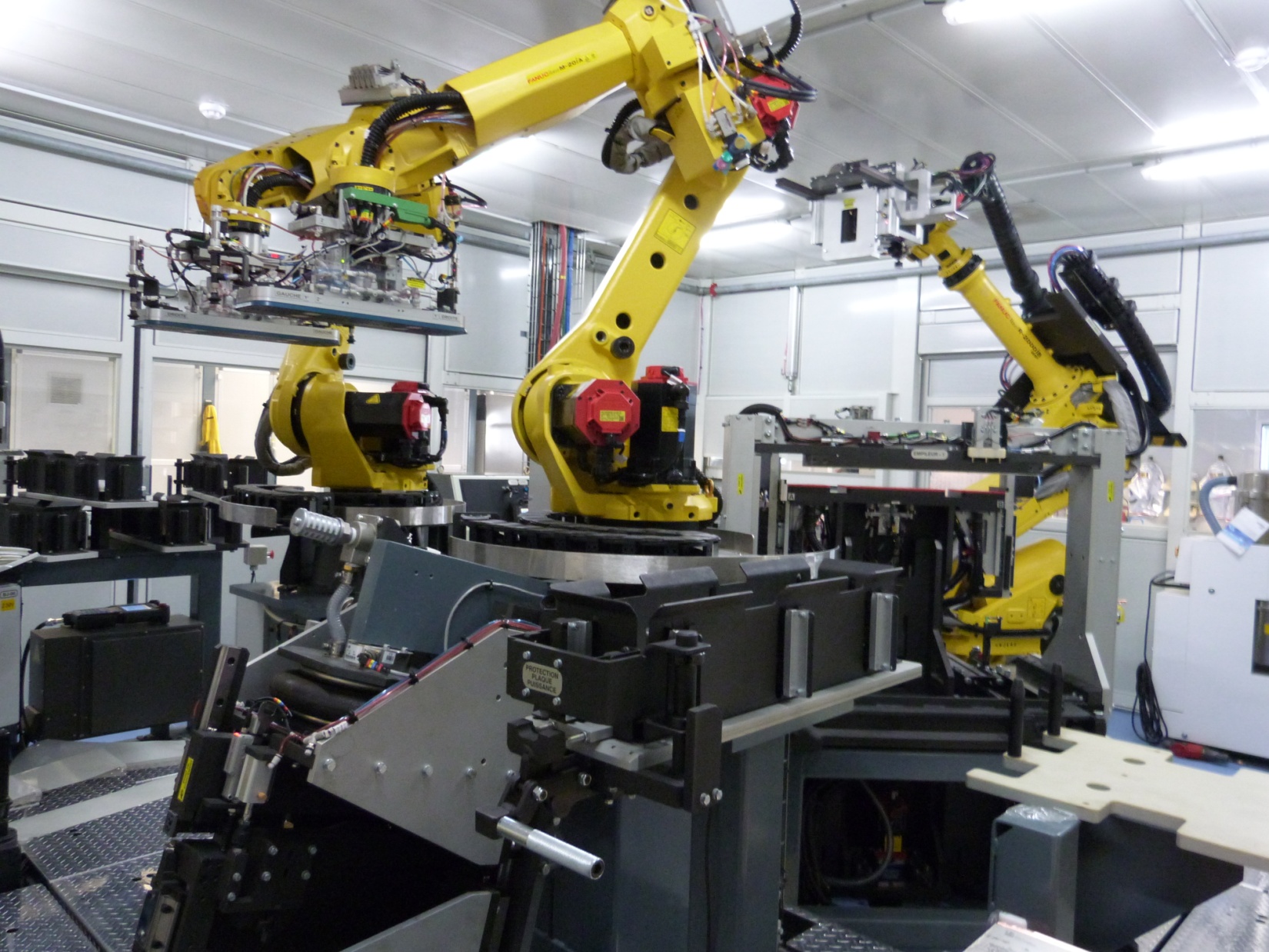 Témoignage
« Ce qui est très positif dans la démarche G-KDMMD c’est qu’elle permet d’allier nos forces (nos connaissances du procédé) et les vôtres (vos connaissances de l’automatisation), afin de trouver des solutions à nos projets de développement technique simples ou complexes. »
M. J.L. Monfort, Directeur général, Bathium Canada
7
Vidéo de Spectra Premium Industries
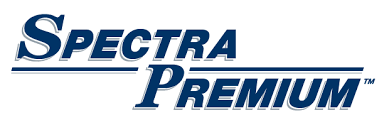 Conditions de succès / Bonnes pratiques
Respecter les principes de « Lean Manufacturing »
Choisir un équipementier avec lequel vous et votre équipe allez vous impliquer, partager et collaborer
Impliquer l’équipementier tôt dans le processus, dès le design du produit
Déterminer les opportunités d’automatisation
Choisir un projet avec le retour sur investissement voulu
Faire attention au piège de prioriser de sauver des coûts à l’étape du développement
Diviser les projets à risque en étapes
Tirer profit du 4.0 à travers une automatisation conçue avec une vision 4.0
Une culture du « fait-chez-nous »
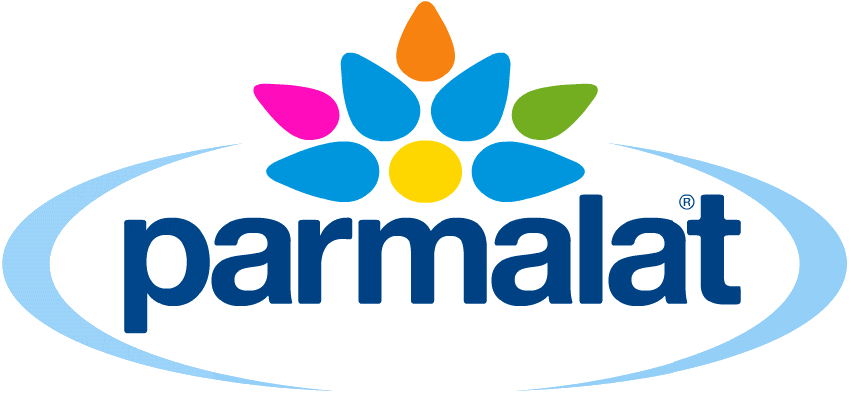 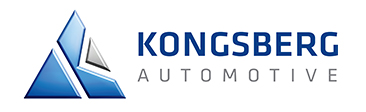 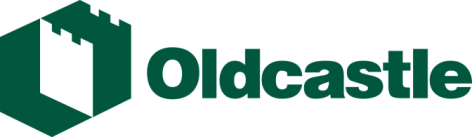 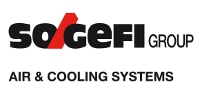 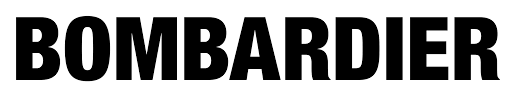 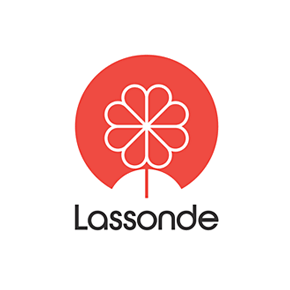 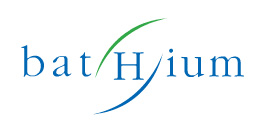 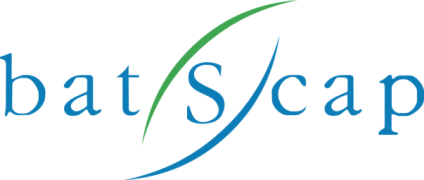 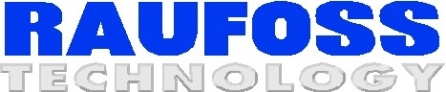 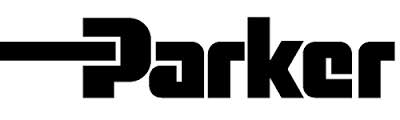 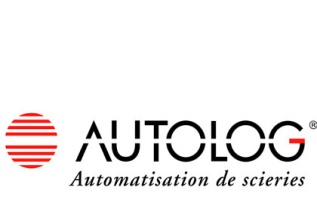 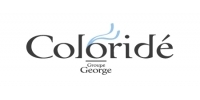 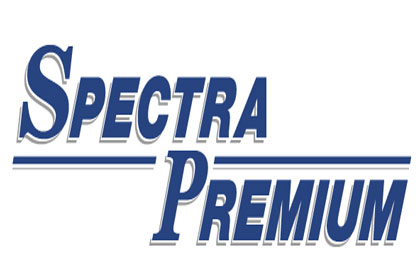 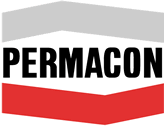 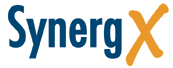 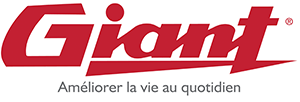 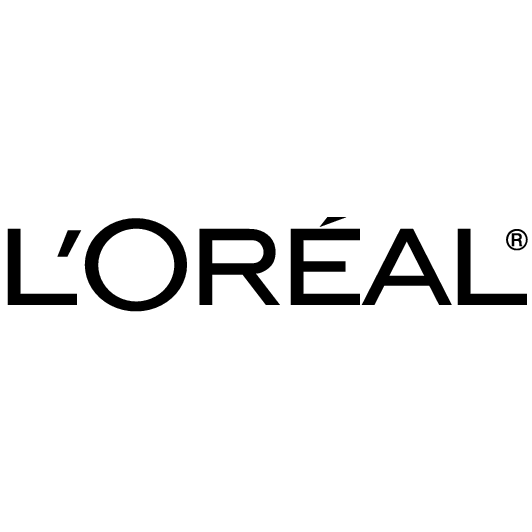 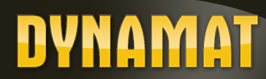 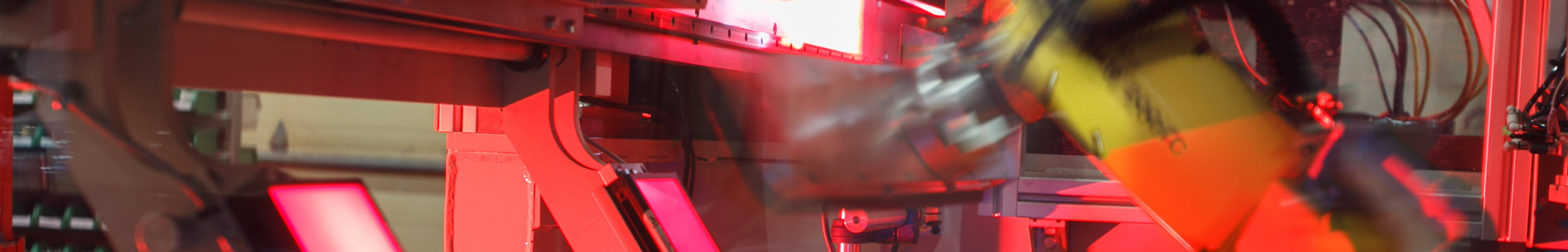 Ensemble, créons de la valeur!